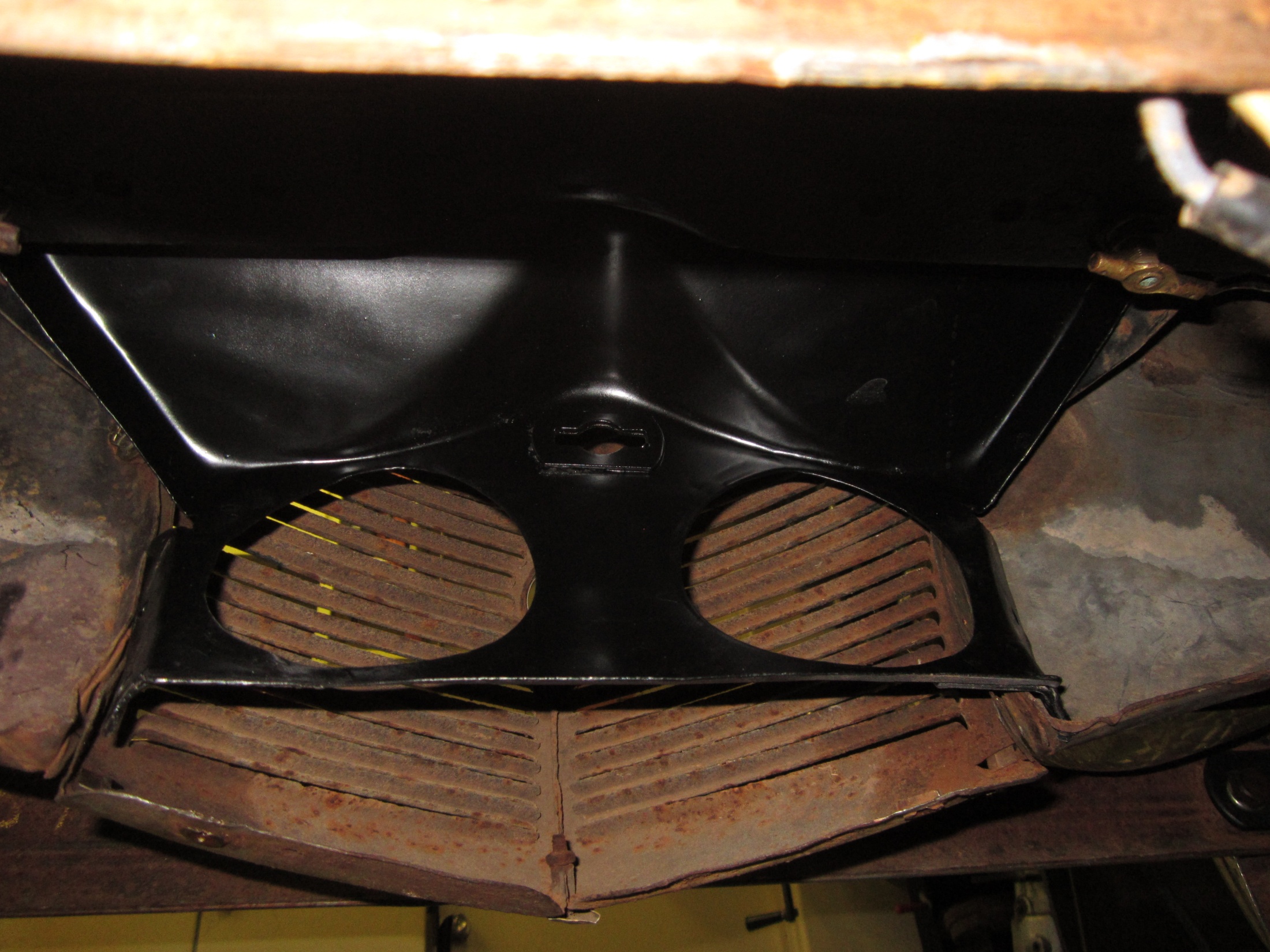 Is this a 37 part?  Does it mount inside or outside of the grille/fender assembly?